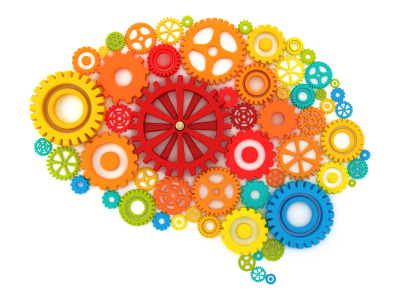 Kako
POBOLJŠATI
pamćenje?
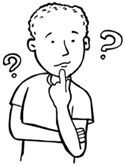 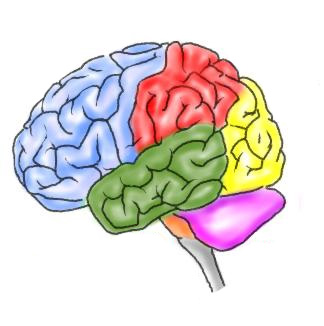 Pamćenje i starenje
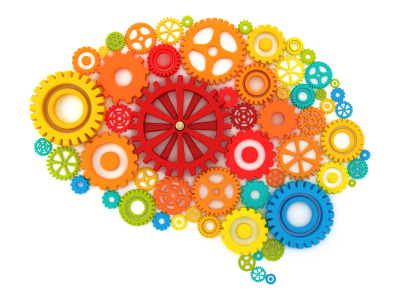 dokazano je da s godinama pamćenje počinje opadati, ispočetka sporije, a zatim sve brže
Pad u pamćenju sasvim je normalna stvar!
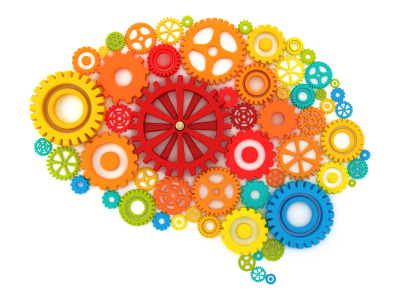 U situacijama u kojoj je važno da se neke informacije maksimalno dobro obrade, starijim osobama treba dati pismenu informaciju.
Stariji ljudi nastoje zapamtiti podatke za koje procjenjuju da su važni, a pamćenje po njima nevažnih epizoda spontano reduciraju.
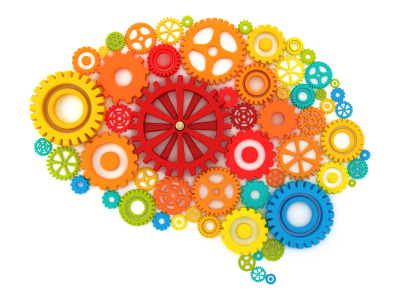 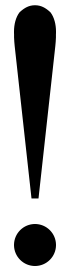 Za uspješno pamćenje od većeg je značaja sačuvanost fizičkog zdravlja i općih funkcionalnih sposobnosti nego sama kronološka dob!
Kako bolje pamtiti?
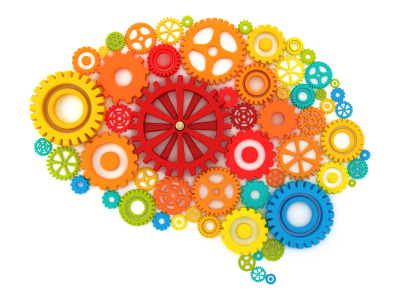 PAŽNJA
usmjeriti pažnju samo na ono što želimo zapamtiti (izbaciti druge distraktore)
obraćanje pažnje zahtjeva trud, ne dolazi automatski
raspravljati s kolegama i prijateljima o onome što želimo zapamtiti
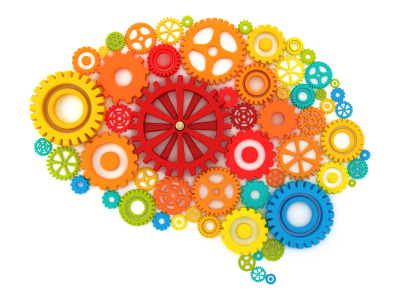 PONAVLJANJE
ELABORACIJA
ORGANIZACIJA
što češće koristimo zapamćeno to ćemo to teže zaboraviti
KORIŠTENJE
potrebno je smanjiti i kontrolirati stres jer određeni djelovi mozga odgovorni za pamćenje i reguliranje emocija ne mogu raditi u isto vrijeme
STRES
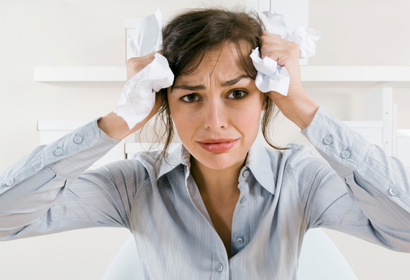 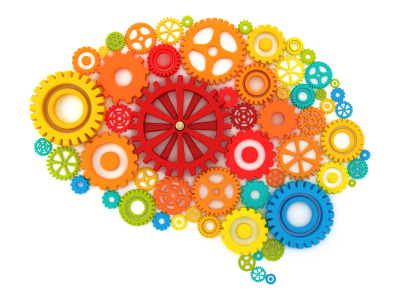 MNEMOTEHNIKE
npr. povezati ono što želimo zapamtiti s nečim što svakodnevno koristimo
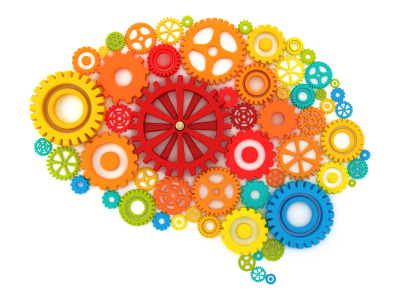 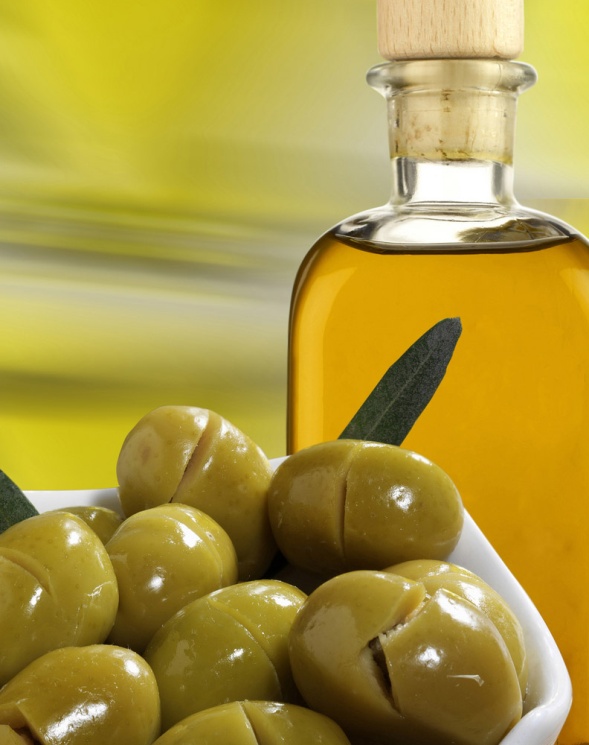 HRANA
vitamin E
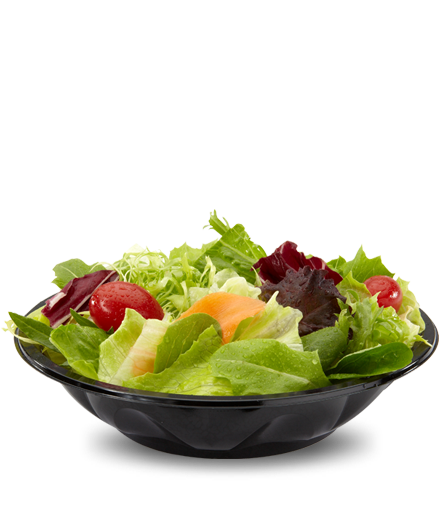 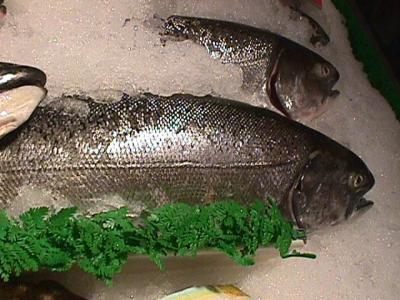 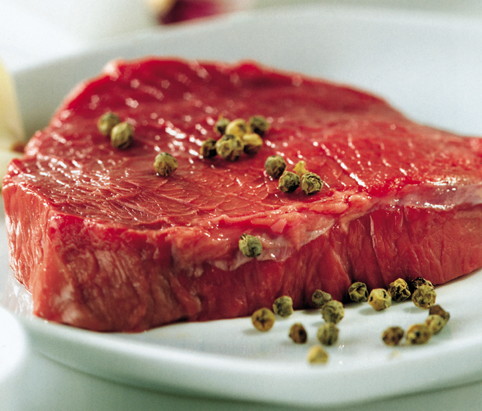 vitamin B
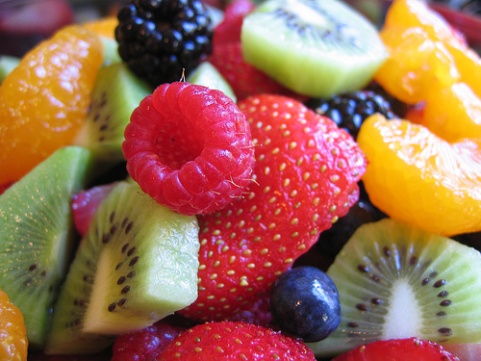 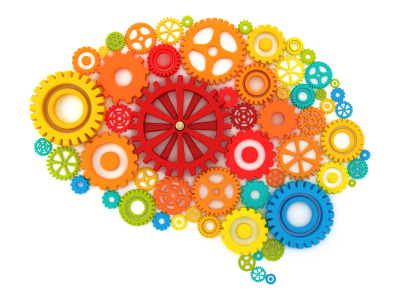 SPAVANJE
tijekom sna se podaci obrađeni preko dana opet obrađuju i pamte
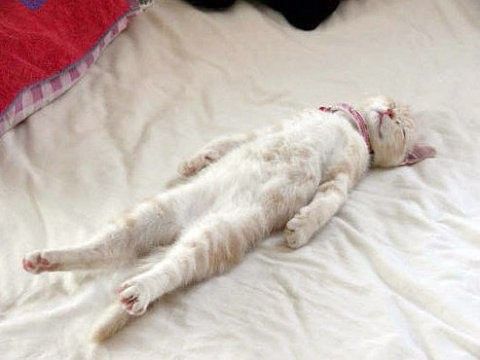 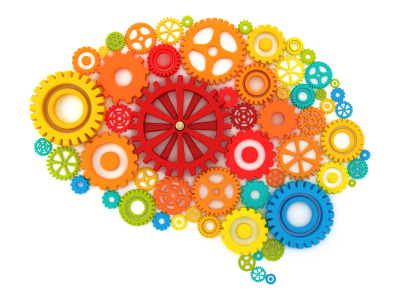 VJEŽBANJE
intelektualna i fizička aktivnost štite moždane stanice                sporije propadaju i stvaraju se nove
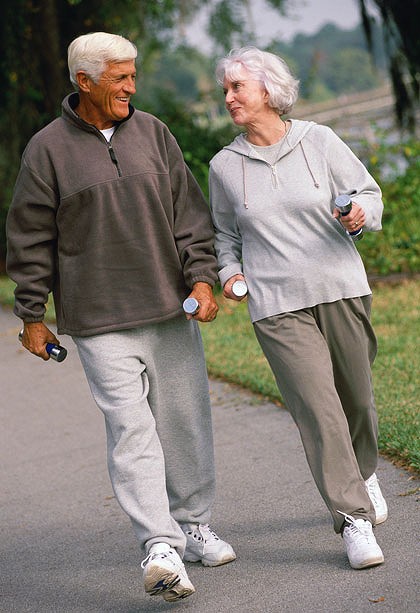 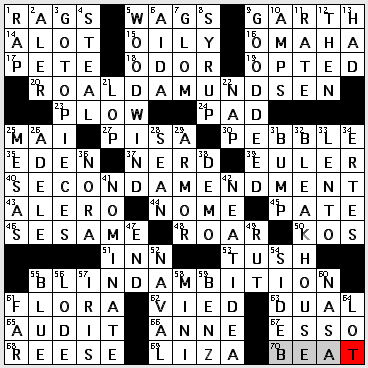 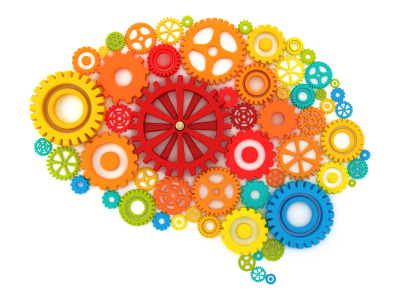 GLAZBA
pjevanje ili sviranje u grupi stimulira mozak i održava ga vitalnim, a usto podiže i raspoloženje
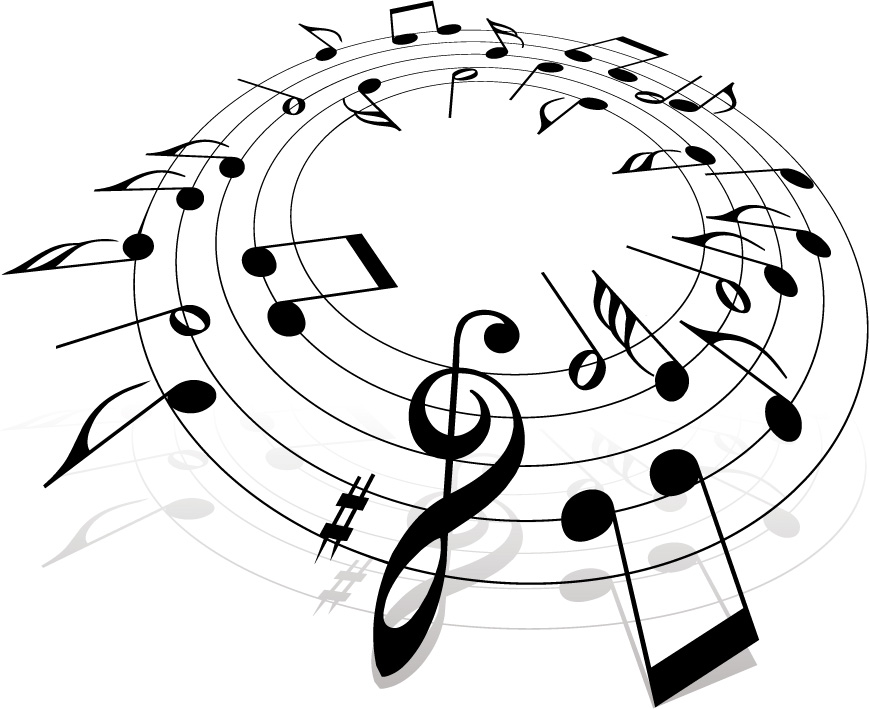 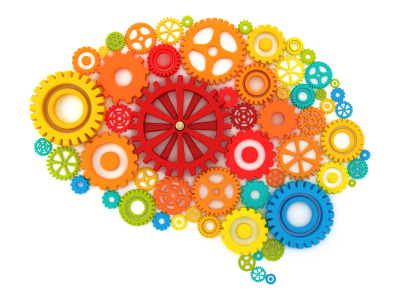 PODSJEĆANJE
tajna podsjećanja je dopustiti pamćenju potpunu slobodu, bez pokušavanja sjetiti se nekog određenog pojma
ono što ste zaboravili okružite bilo kojom mogućom asocijacijom ili vezom koja vam je dostupna
najbolji način za to je “ponovno proživaljavanje” svega što je na bilo koji način povezano s pojmom kojeg se želite sjetiti
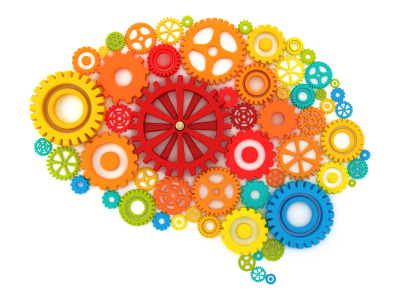 tehnika djeluje trenutno gotovo uvijek, a zapravo ima oblik mentalne mape stvorene u mislima ili na papiru
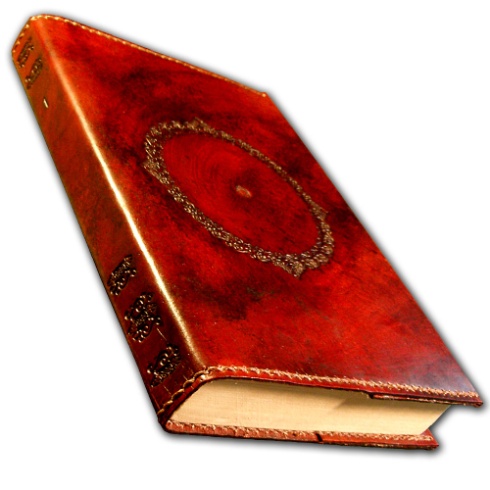 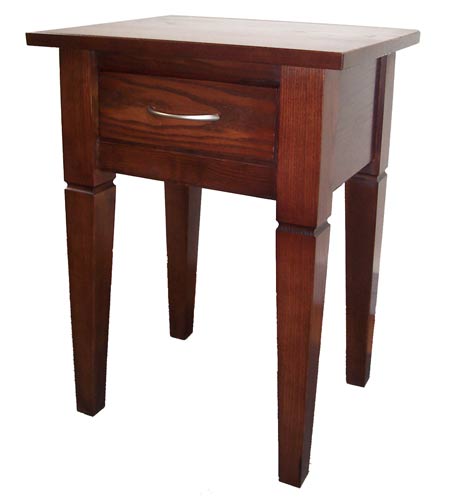 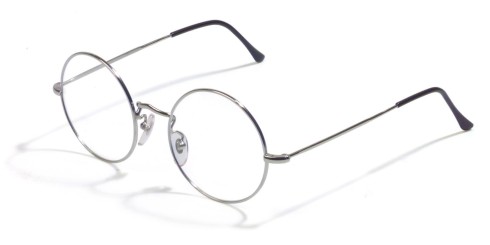 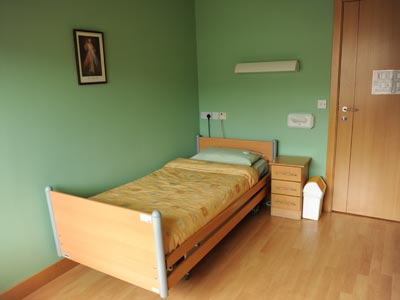 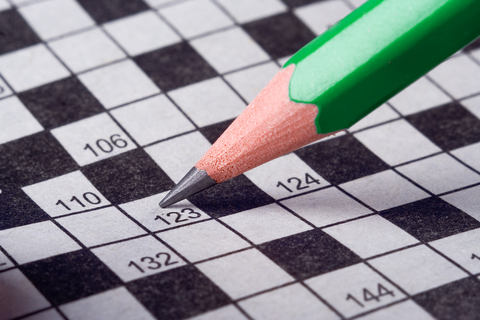 Potaknite u sebi svaku aktivnost za                                        koju ste primjetili da vam pomaže                                     u pamćenju

Posvetite pažnju svojim snovima, pažljivo provjeravajući memorijske slike koje ste, po vašem mišljenju, “već zaboravili”

Pokušajte se povremeno “vratiti u prošlost” do raznih razdoblja svog života, istražujući svoja iskustva u tom razdoblju
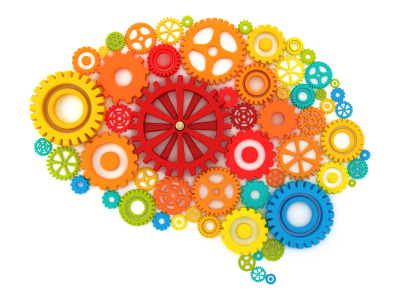 Vodite dnevnik koristeći ključne                                        riječi, posebno male crteže, što više                                                        boja i posebno mentalne mape

Ponavljajte zapamćeno i nastojte to činiti baš onda kad vam se počne smanjivati pamćenje toga

Nastojte promatrati i osjećati sve stvari sa što više detalja – što više detalja upijete to će vaše prisjećanje biti snažnije
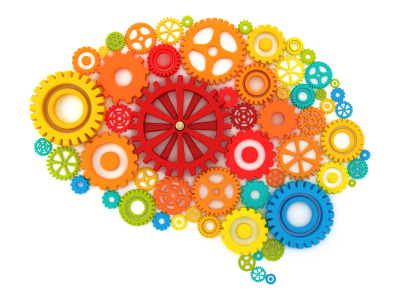 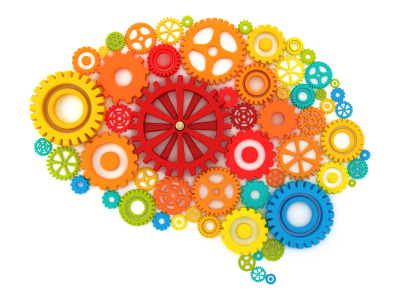 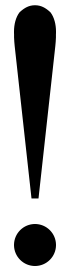 Zapamtite!
Zaboravljanje i lošije pamćenje je normalno i dolazi starenjem, no uz razne intelektualne aktivnosti mozak održavamo vitalnim!
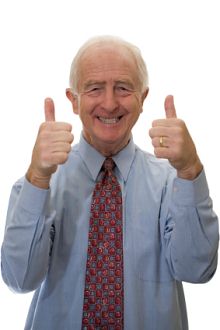